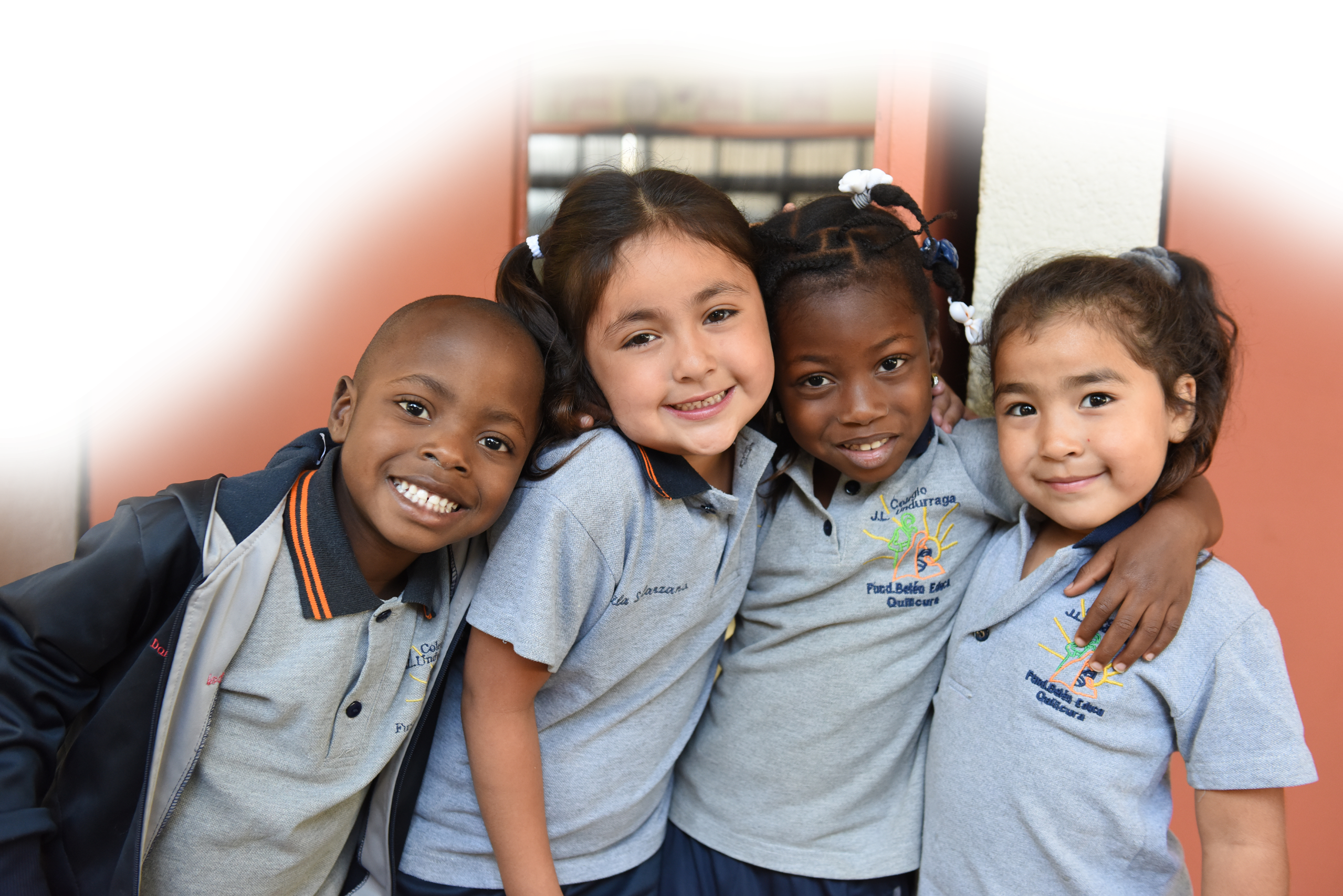 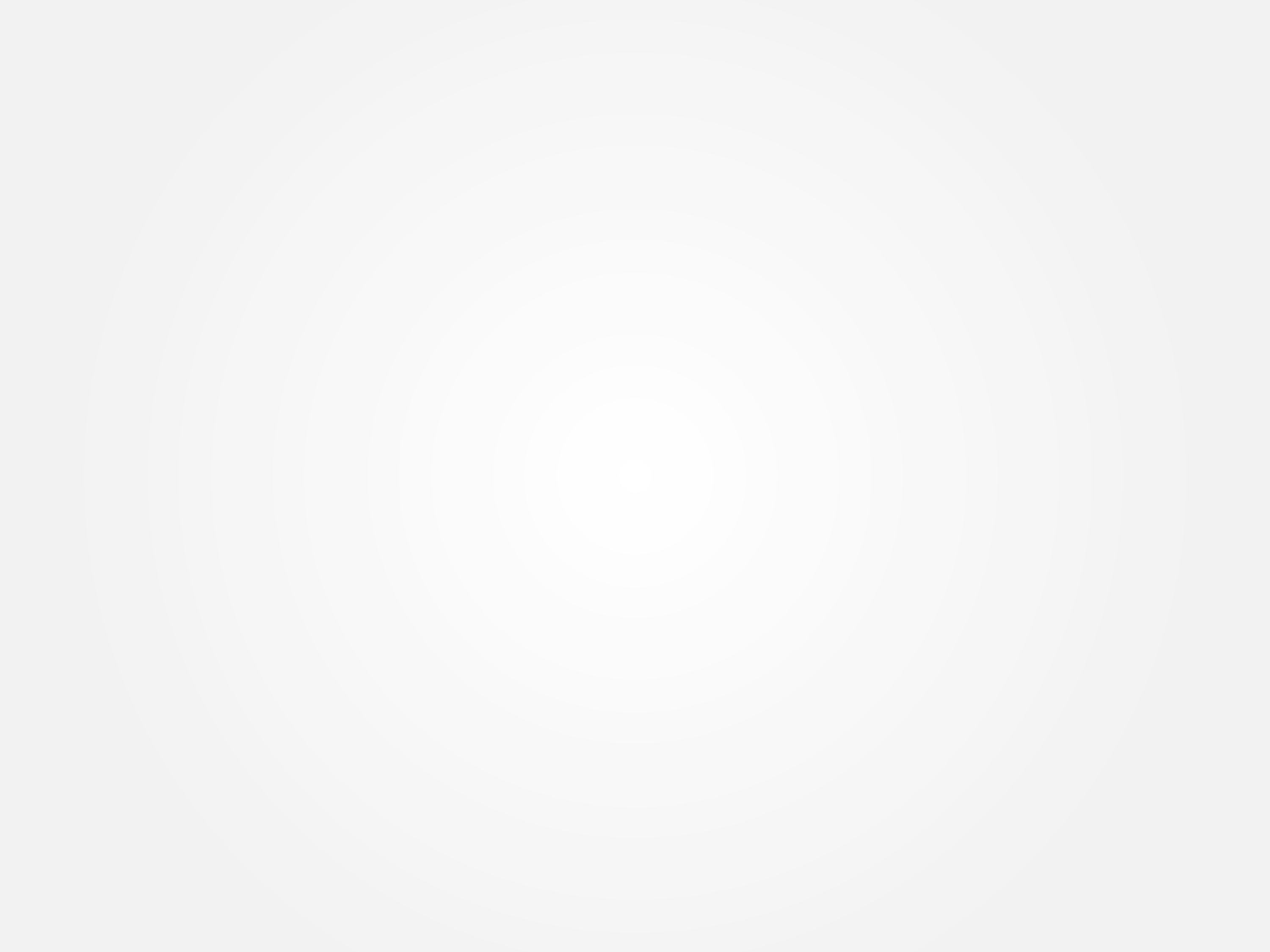 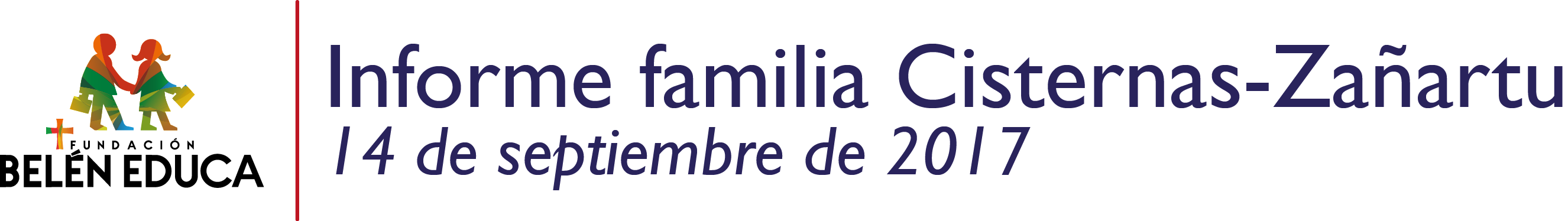 RESULTADOS
FUNDACIÓN BELÉN EDUCA
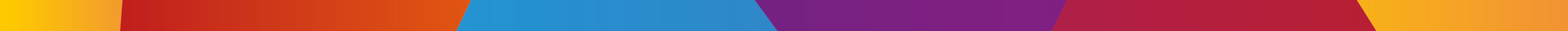 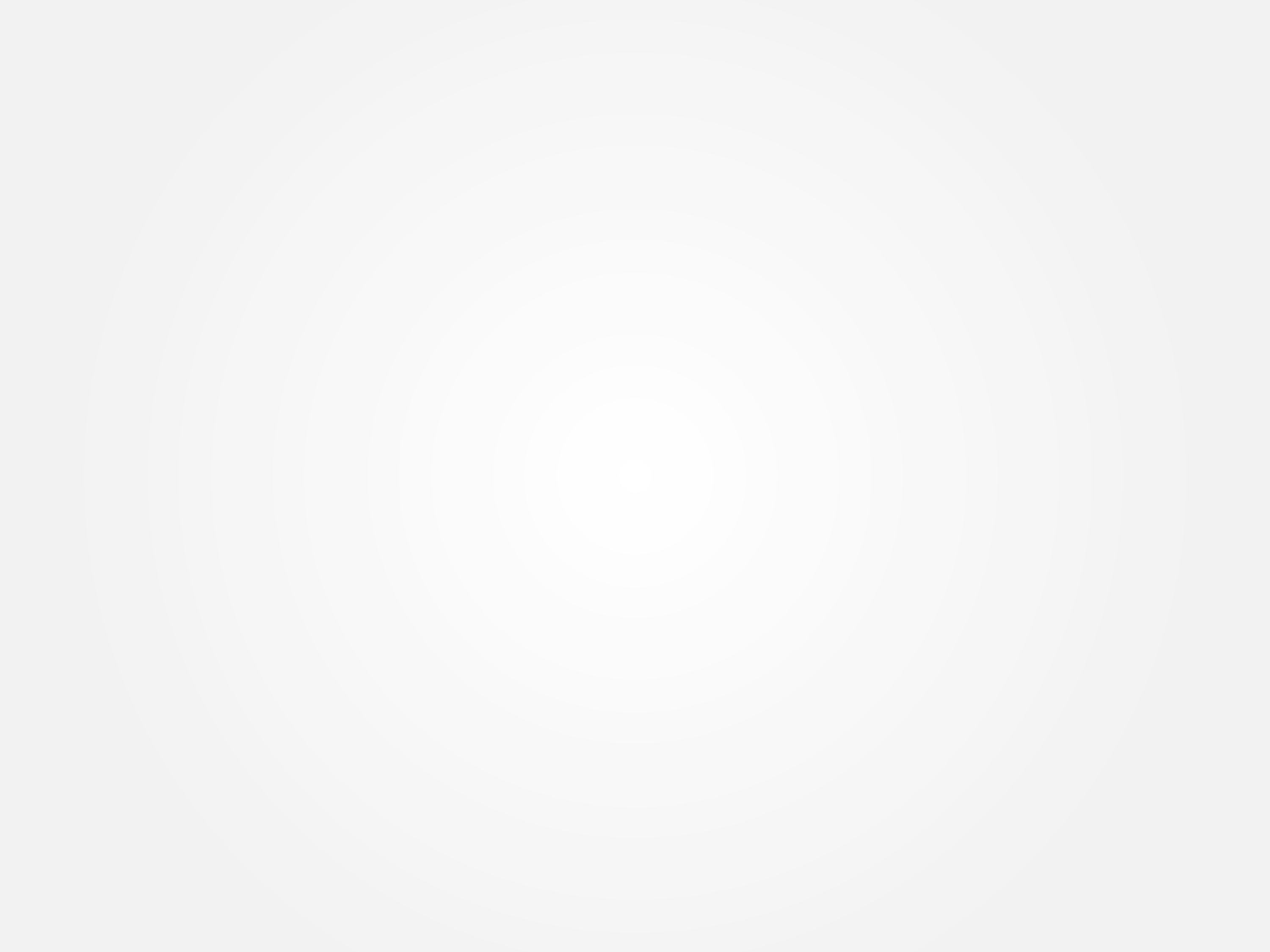 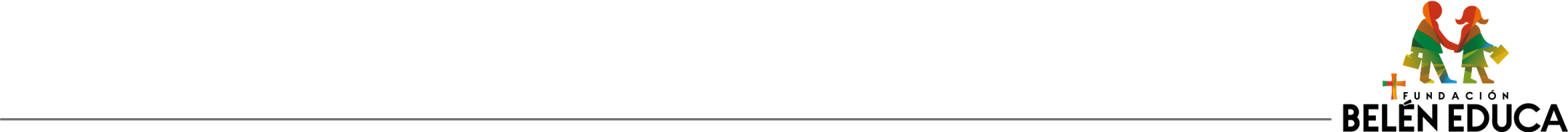 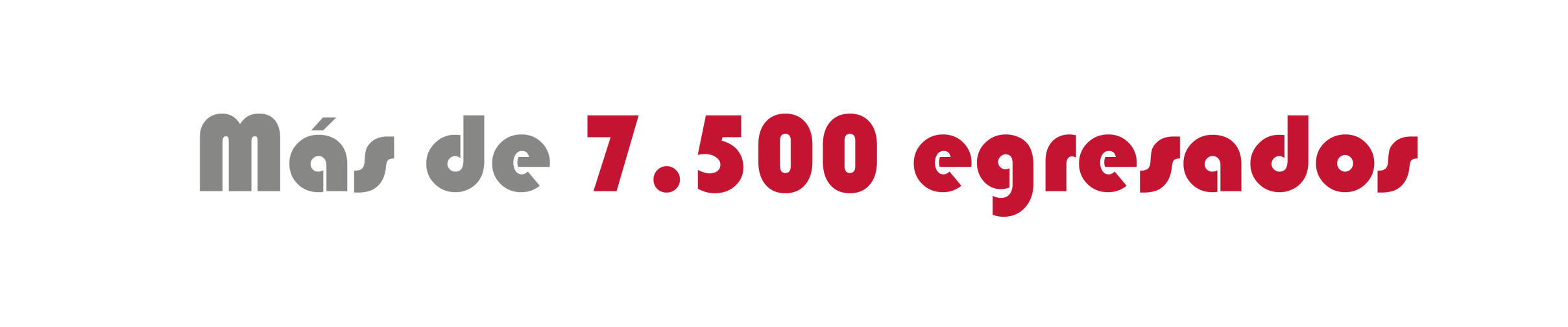 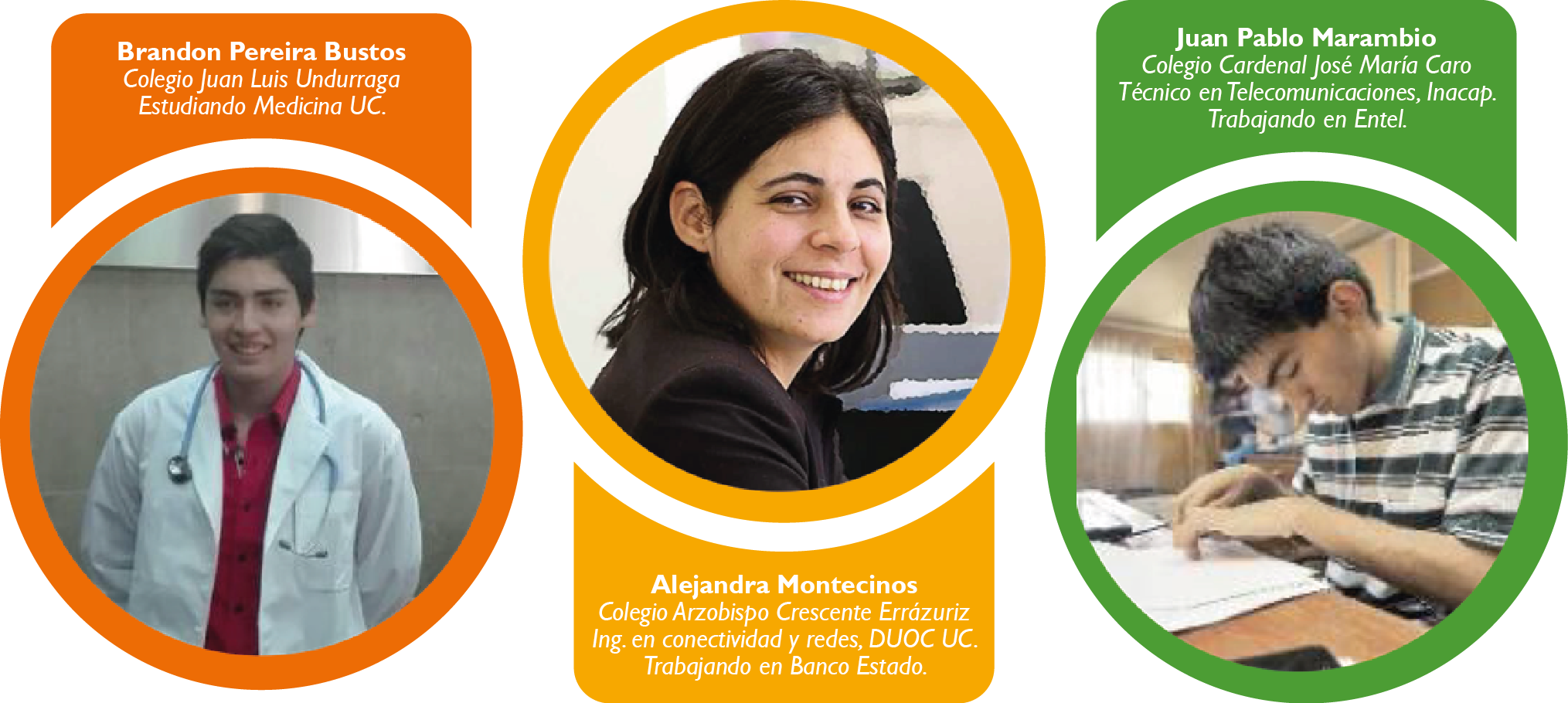 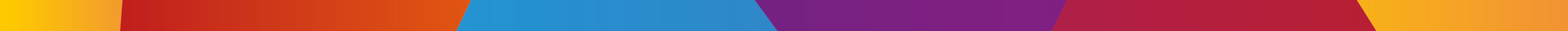 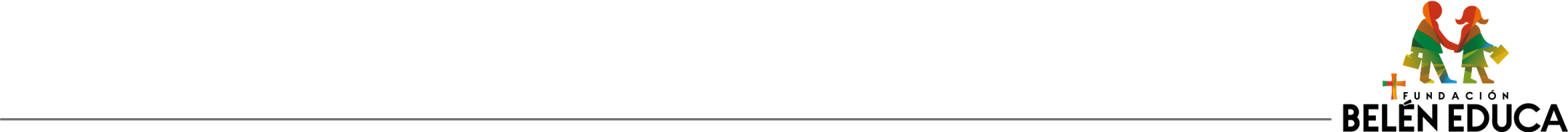 1.  Fundación Belén Educa, evolución de matrícula
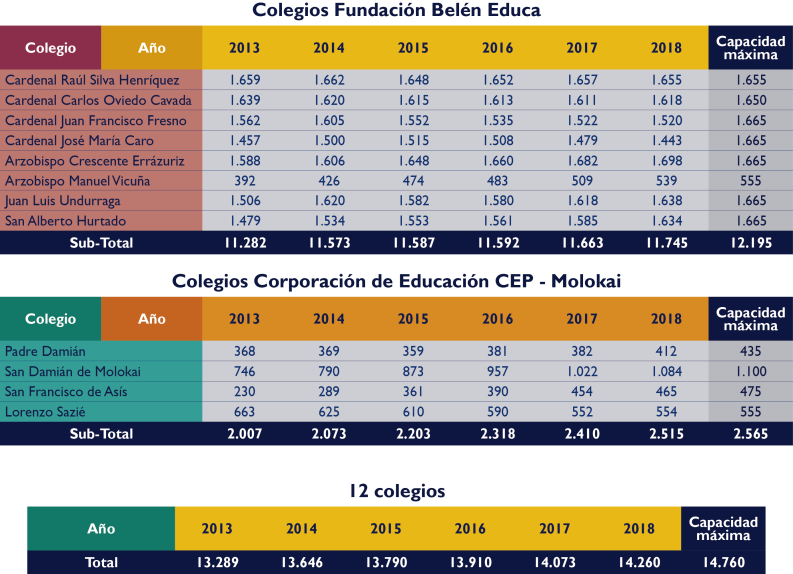 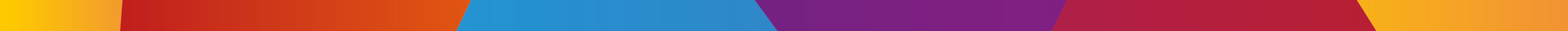 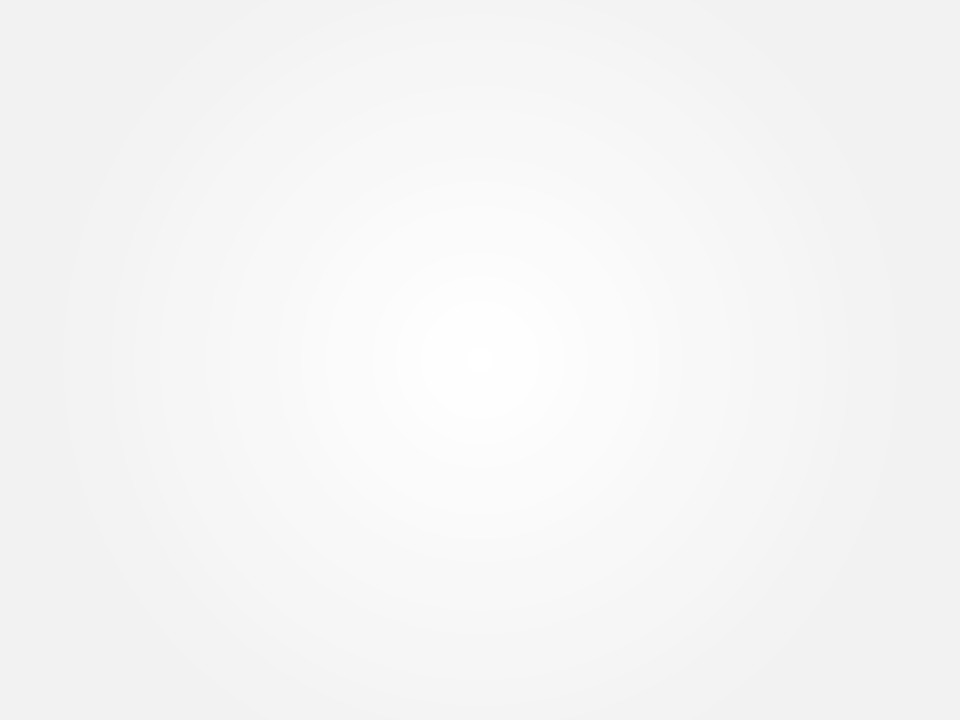 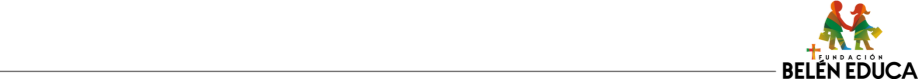 1.  Fundación Belén Educa, asistencia histórica
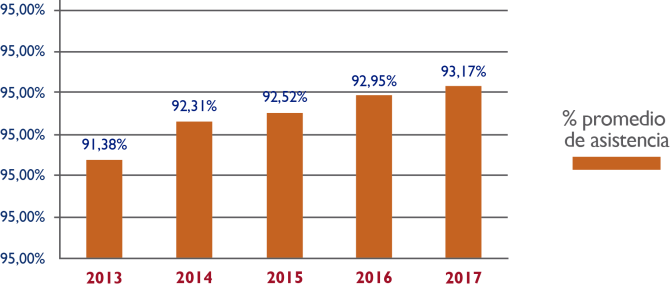 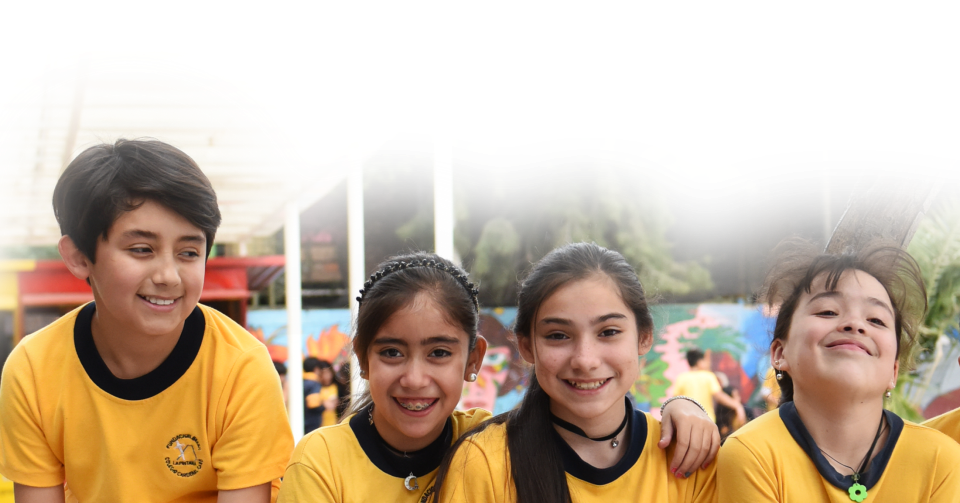 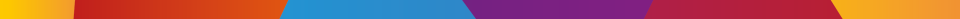 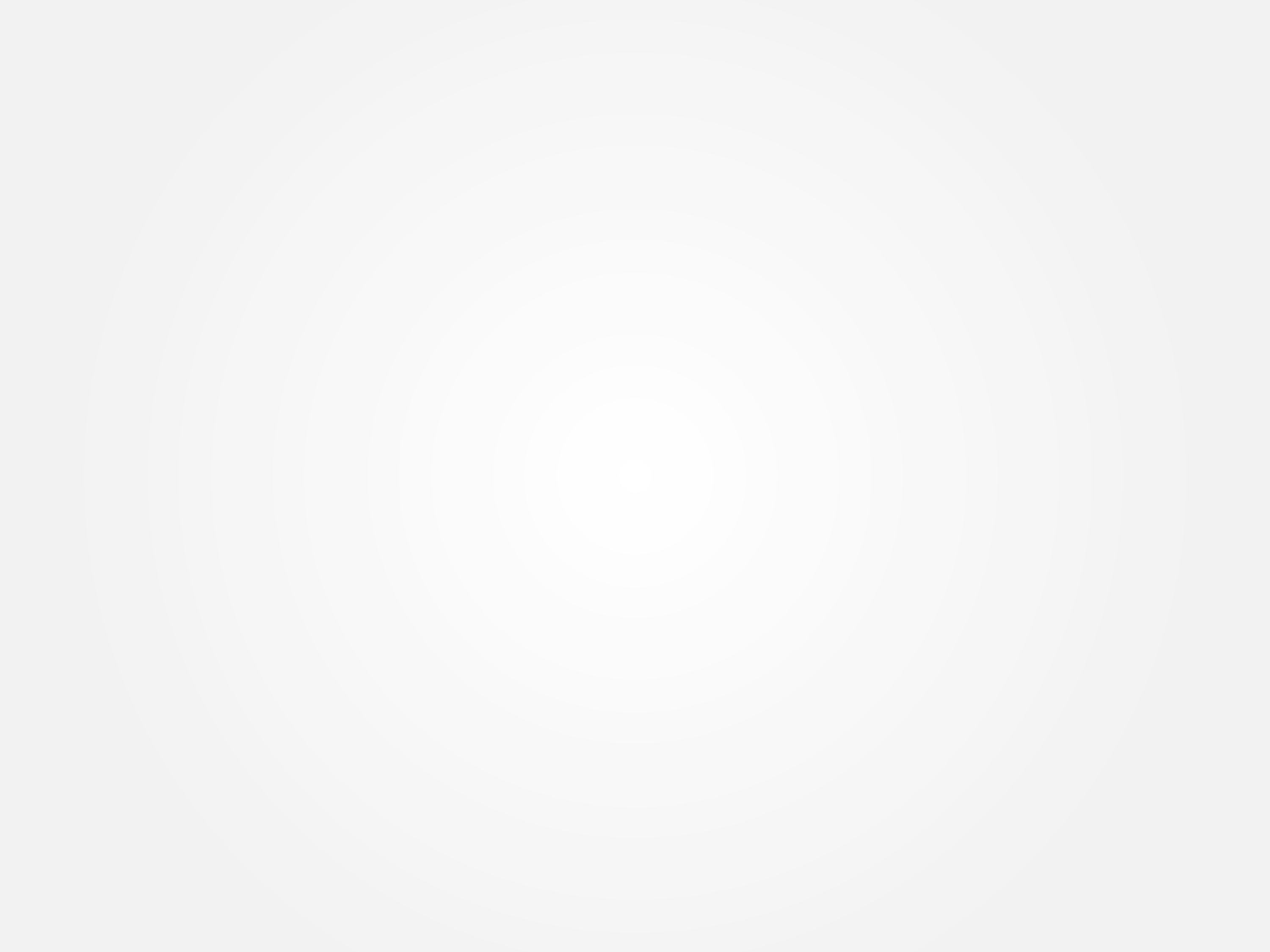 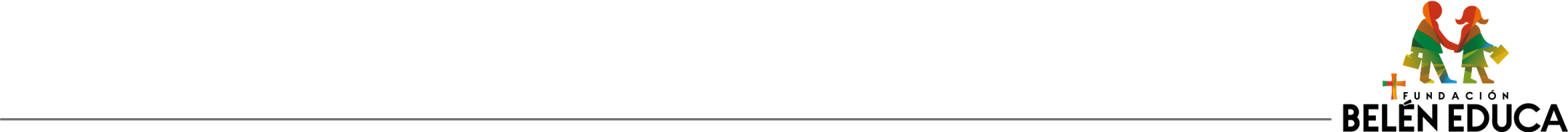 1.  Fundación Belén Educa, matrícula PIE
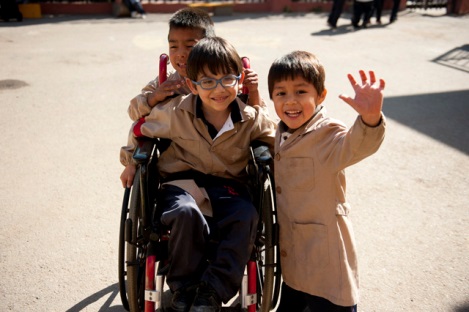 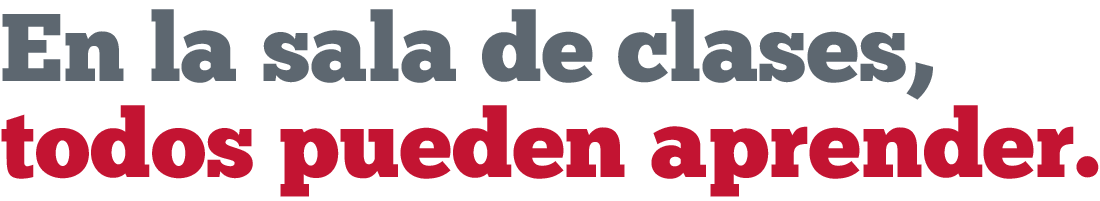 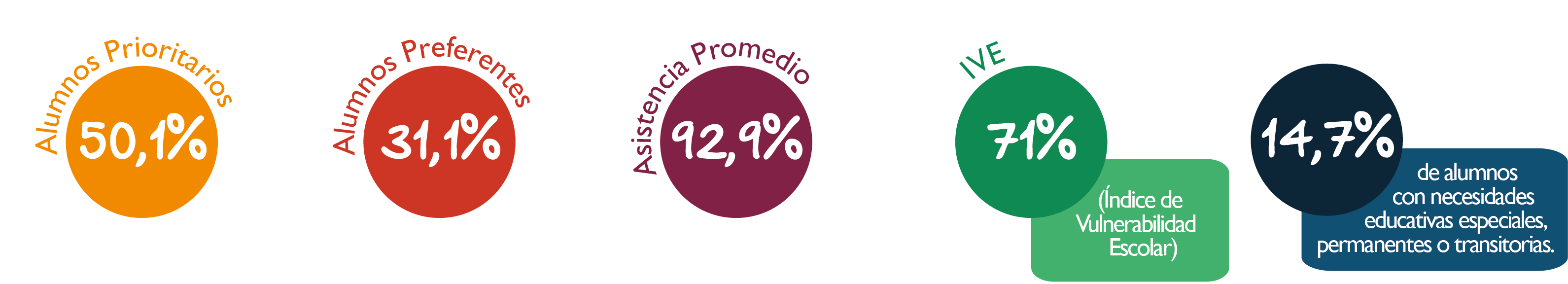 15,5%
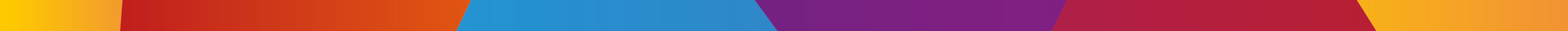 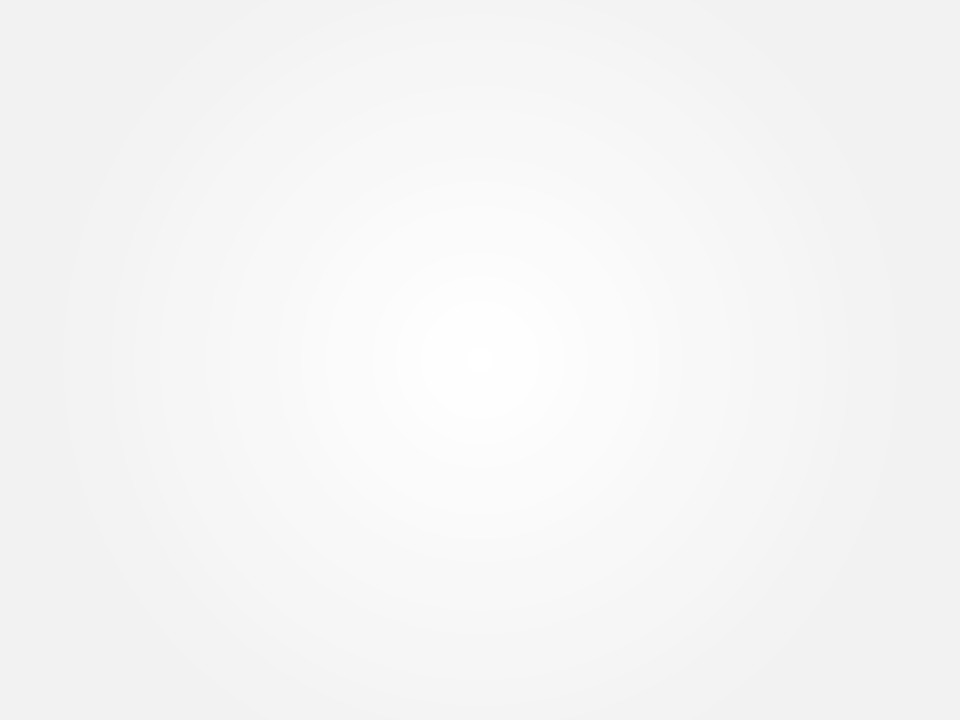 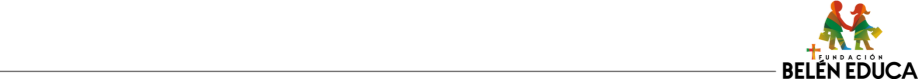 2. Simce 2017, Lenguaje y Matemática  4° Básico
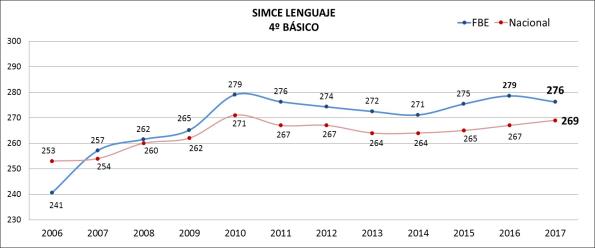 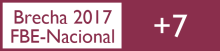 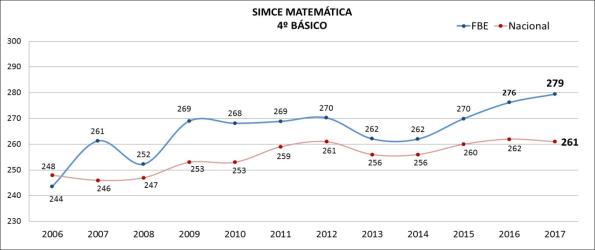 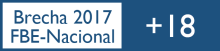 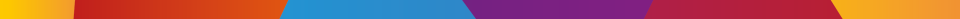 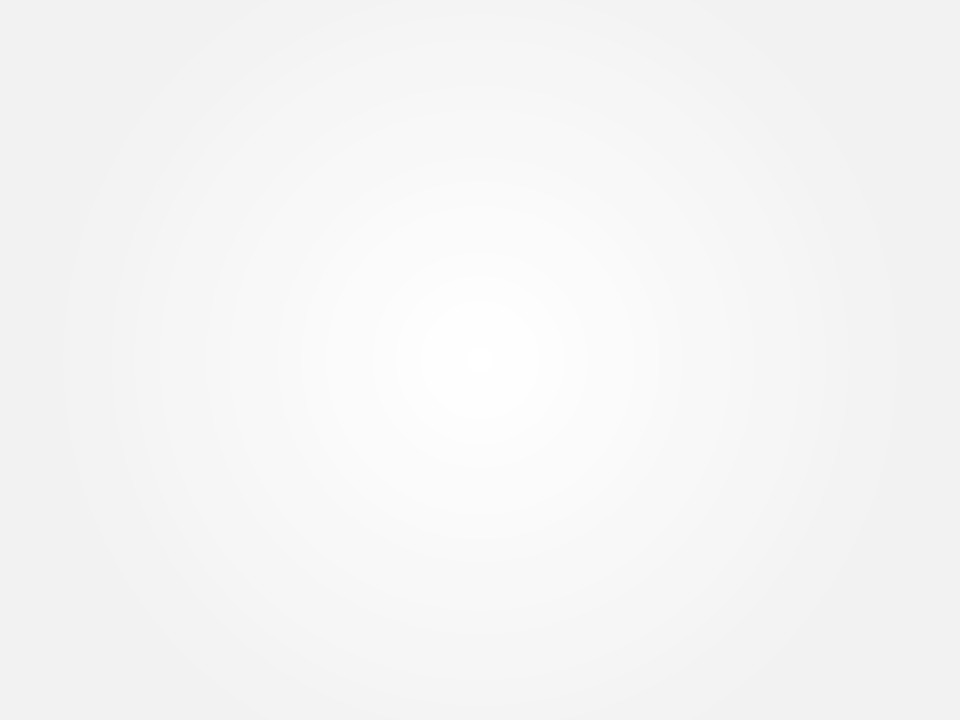 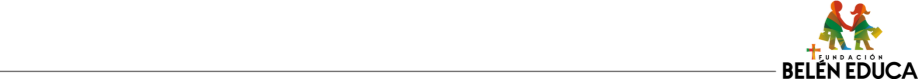 2. Simce 2017, Lenguaje y Matemática 8° Básico
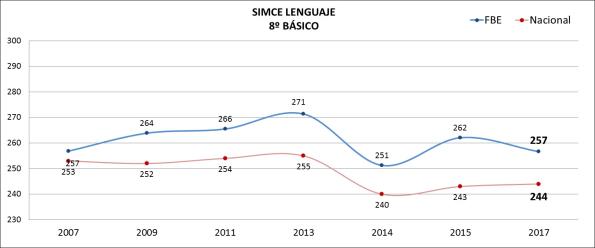 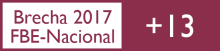 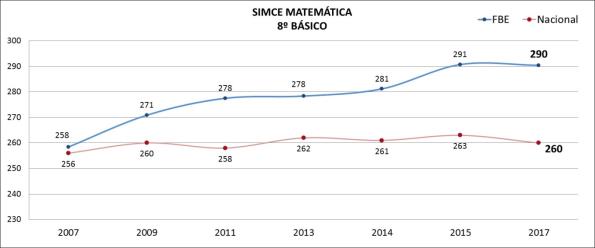 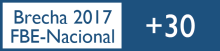 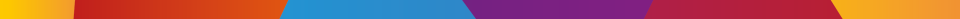 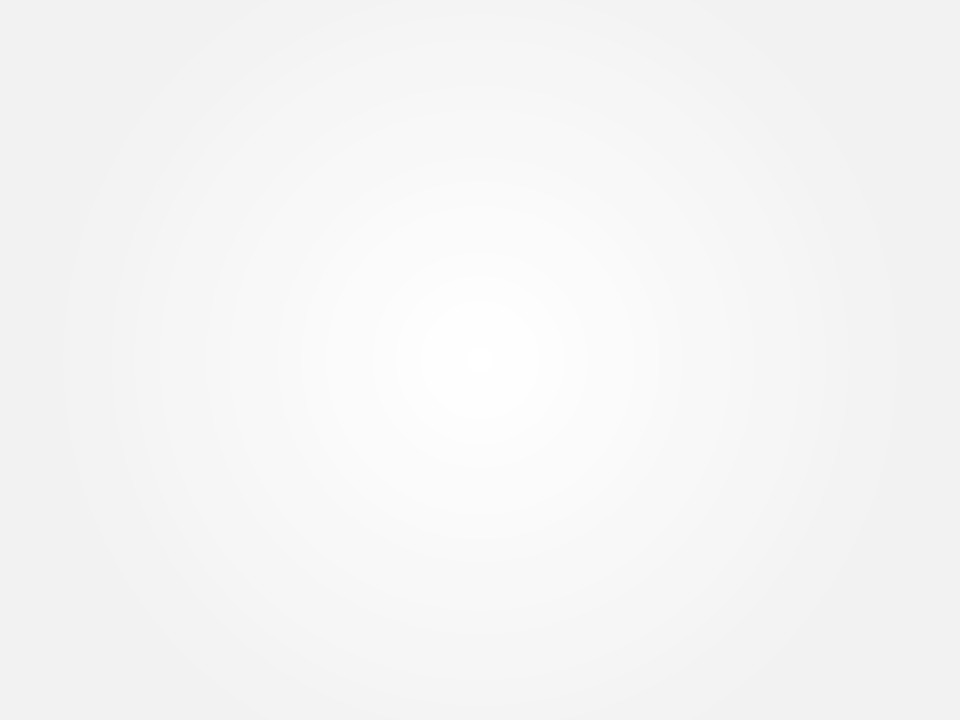 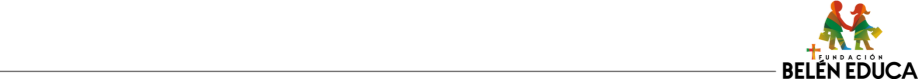 2. Simce 2017, Lenguaje y Matemática II Medio
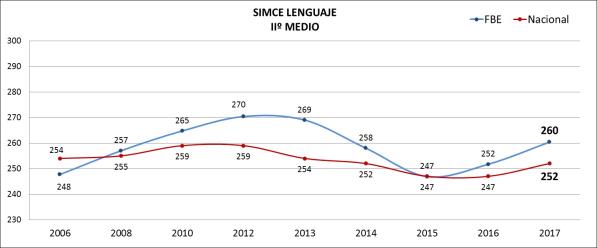 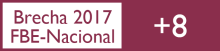 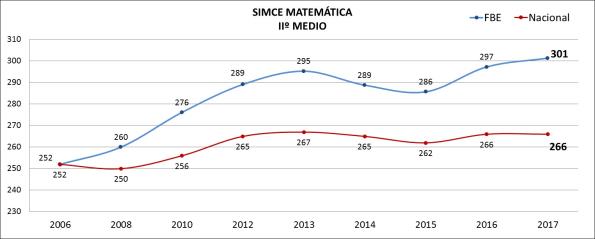 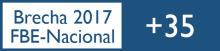 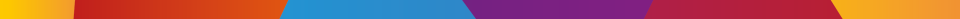 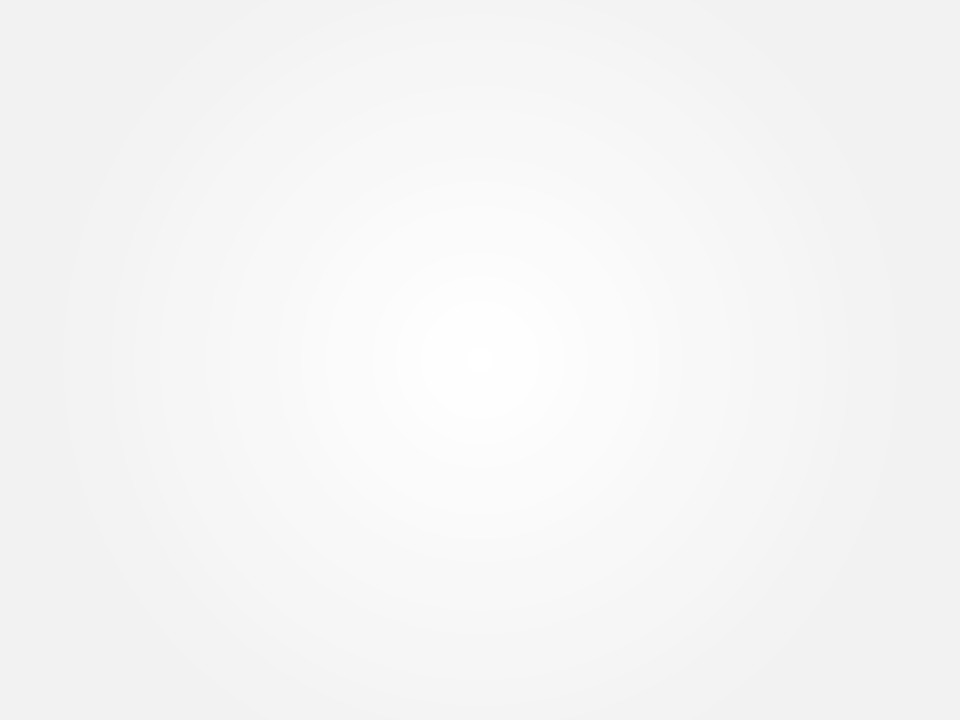 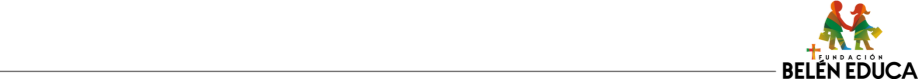 2. PSU, comparativo resultados FBE 2015-2017
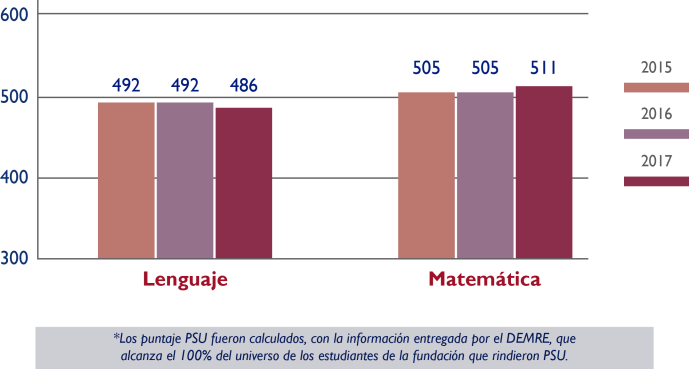 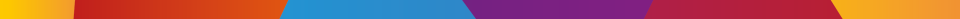 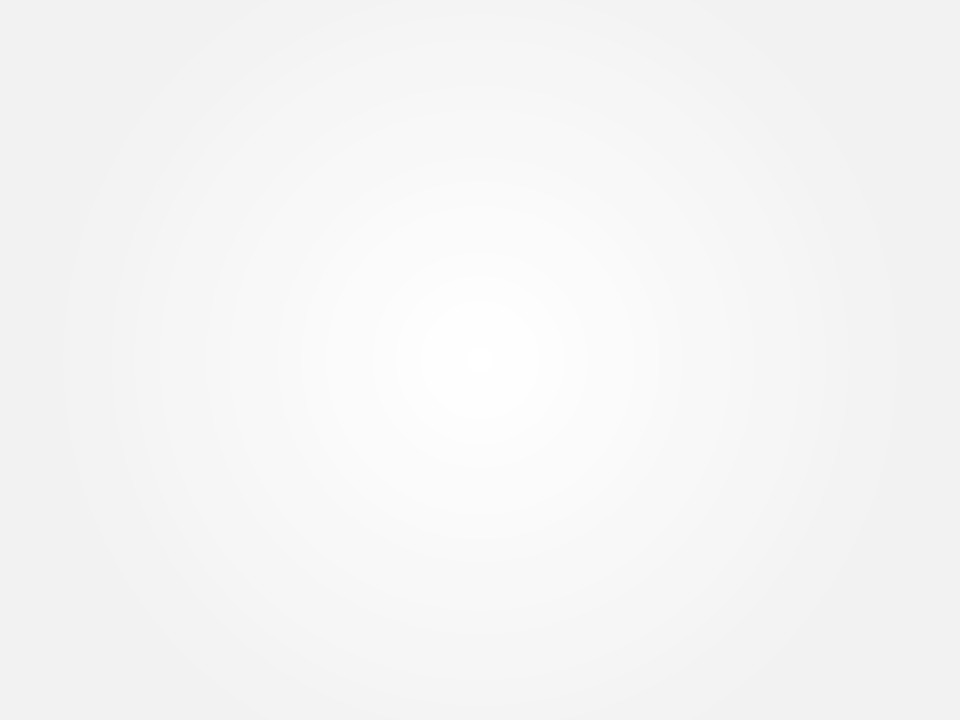 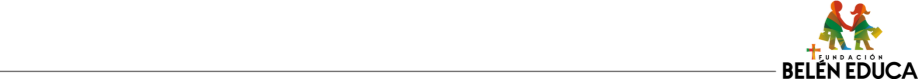 2. PSU, rango de logro resultado histórico FBE 2010-2017
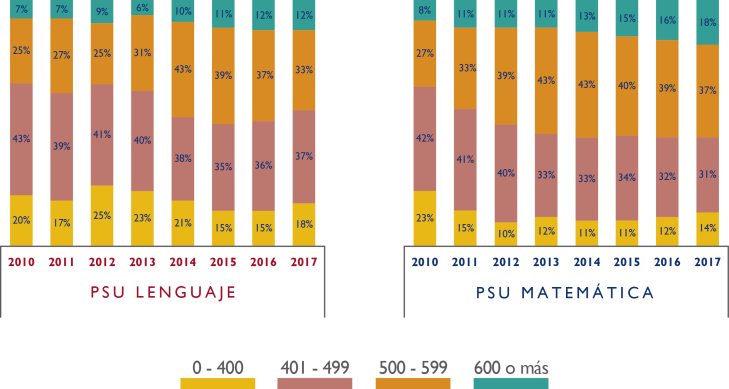 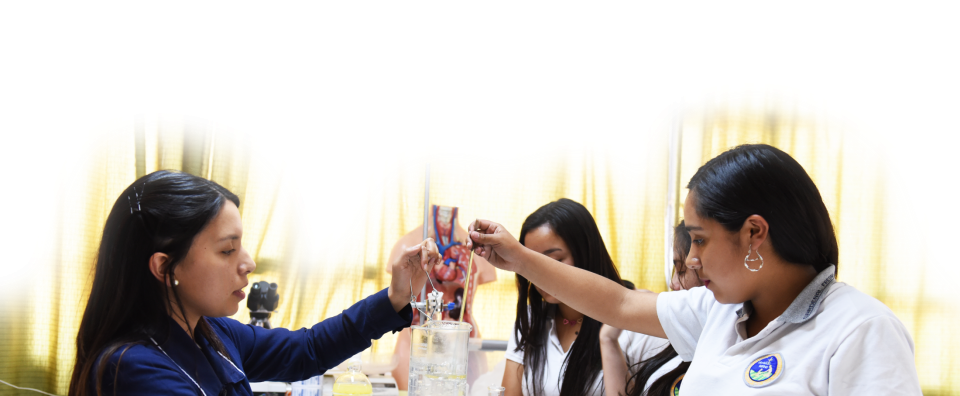 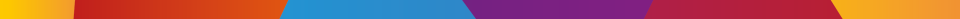 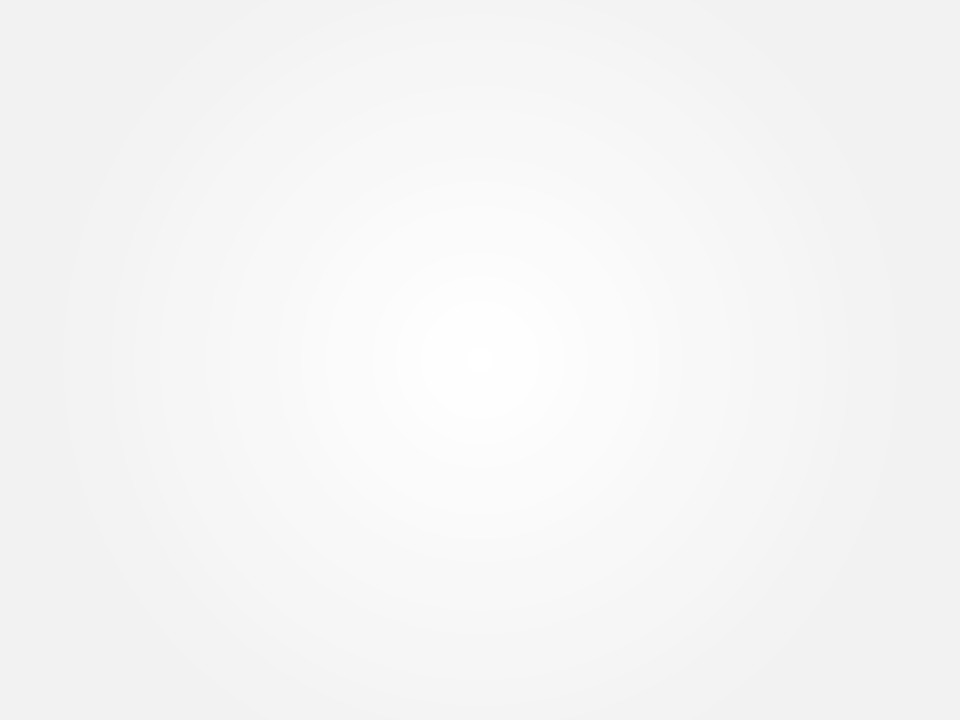 2. PSU 2017, comparativo  con colegios particulares subvencionados
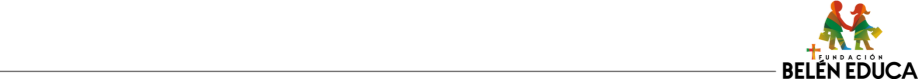 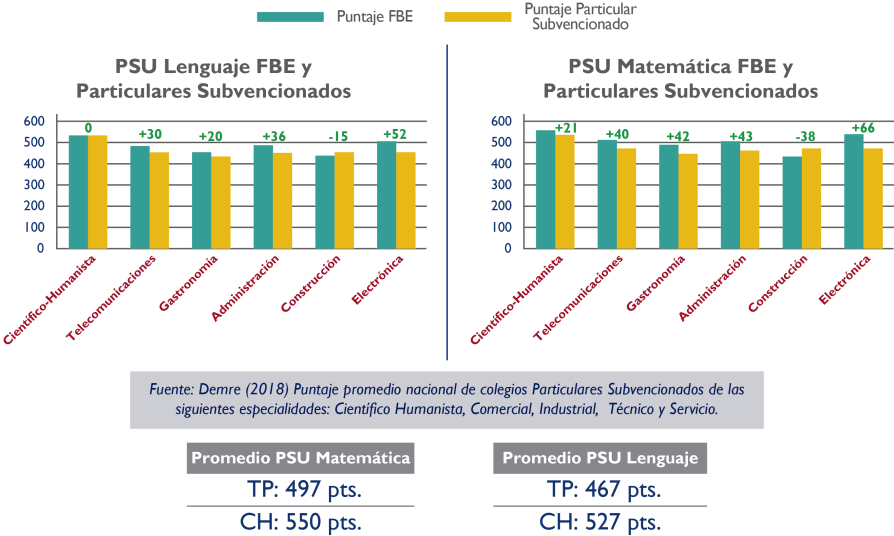 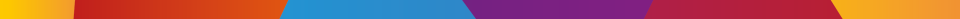 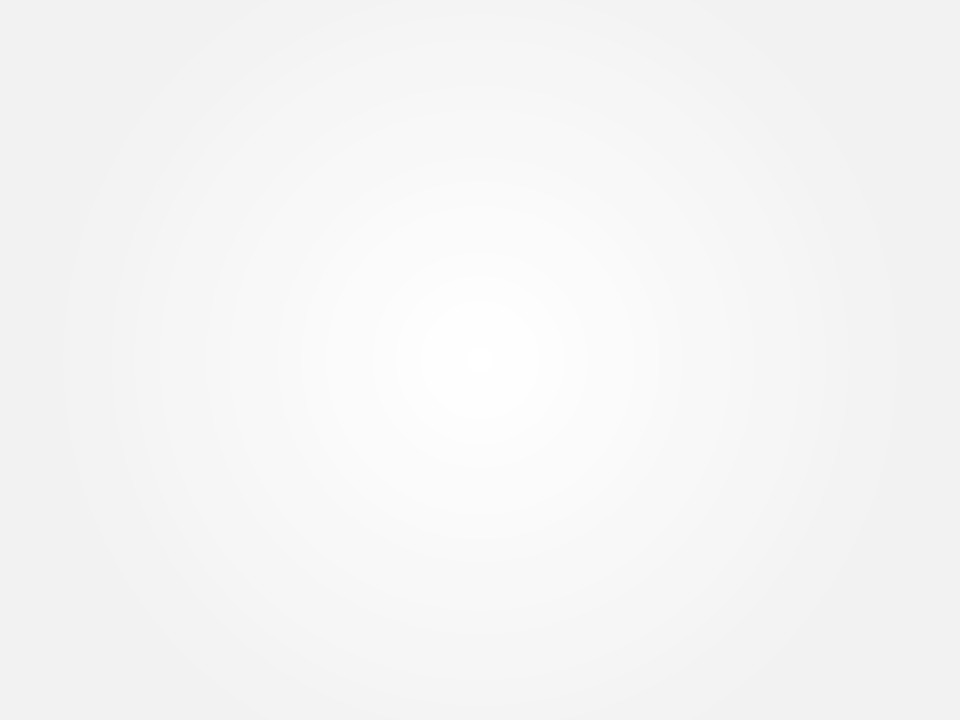 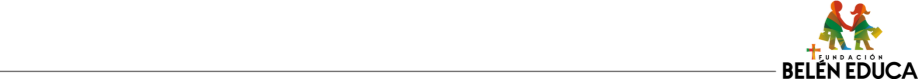 2. Categoría de Desempeño de colegios
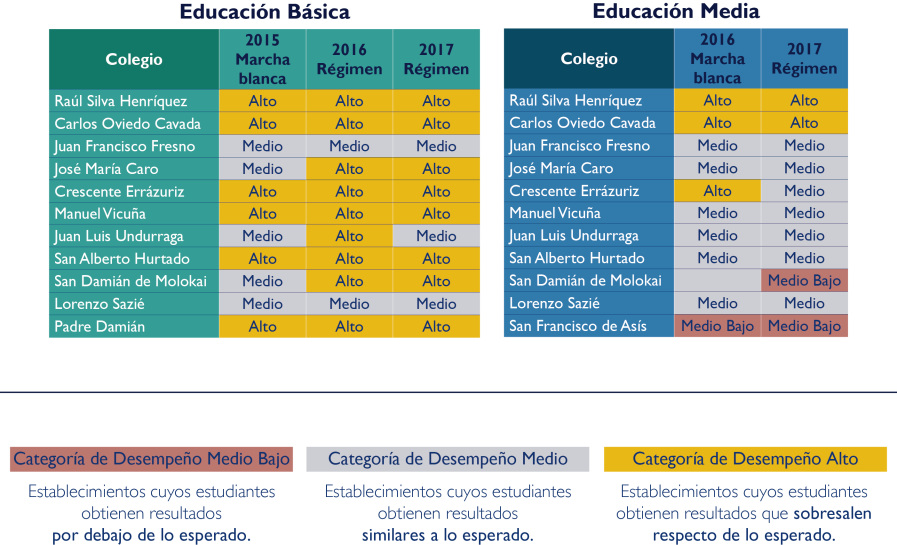 * Agencia de Calidad entregó Categoría de Desempeño a todos los establecimientos de Chile.
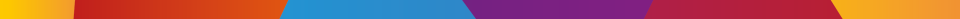 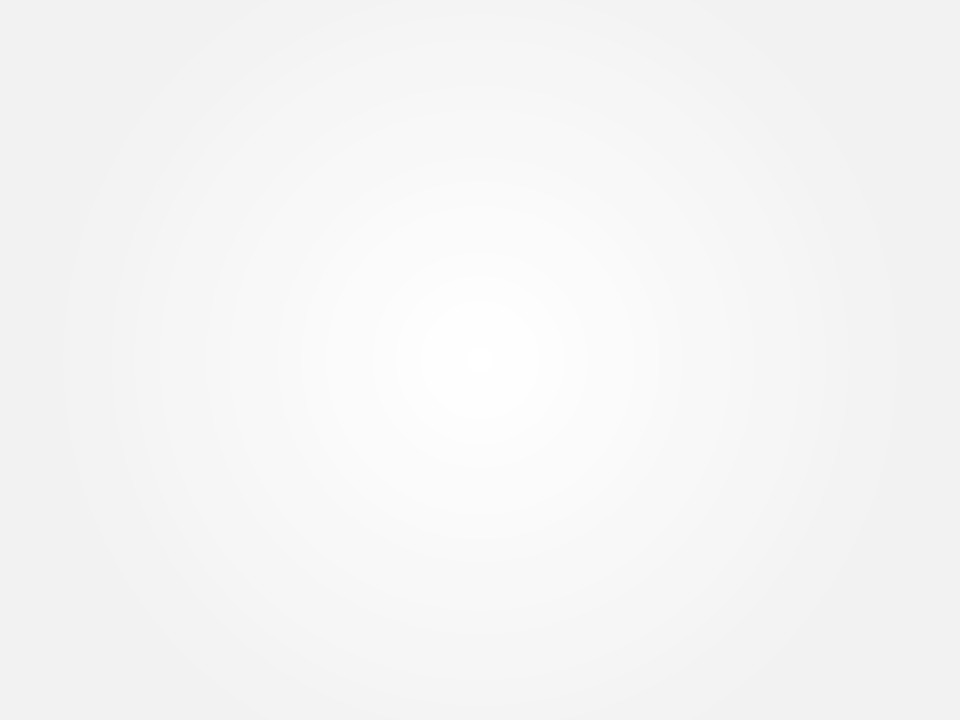 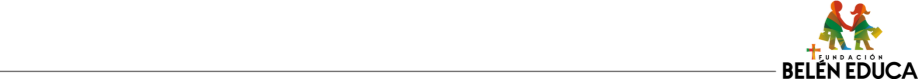 2.  Excelencia académica
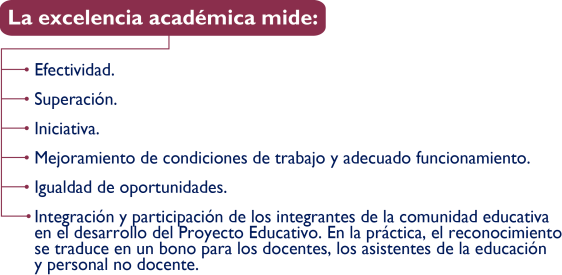 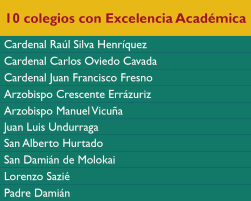 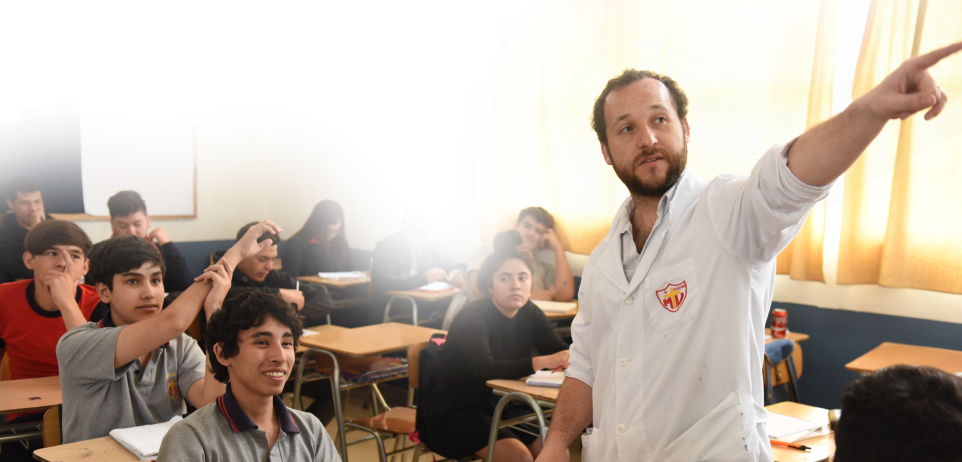 * La entrega el Ministerio de Educación
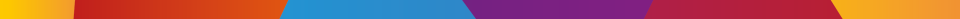 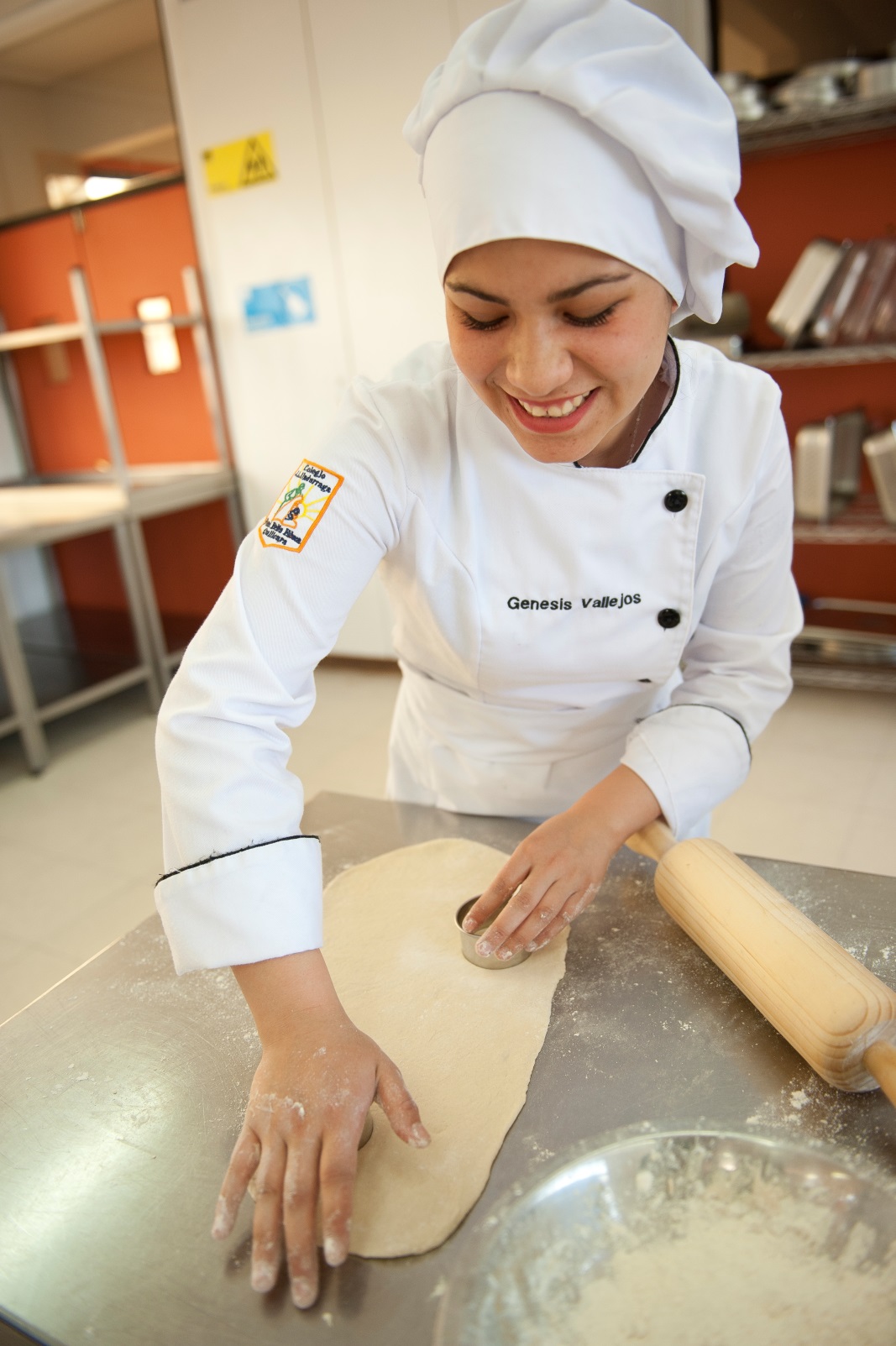 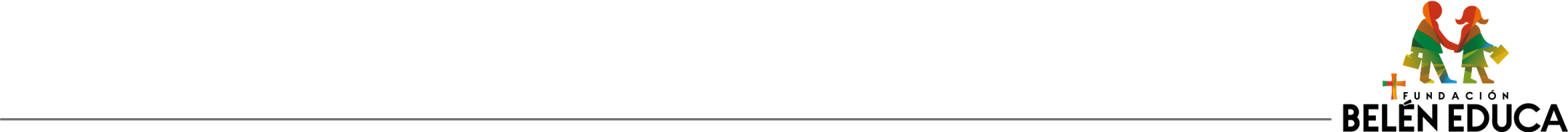 63%
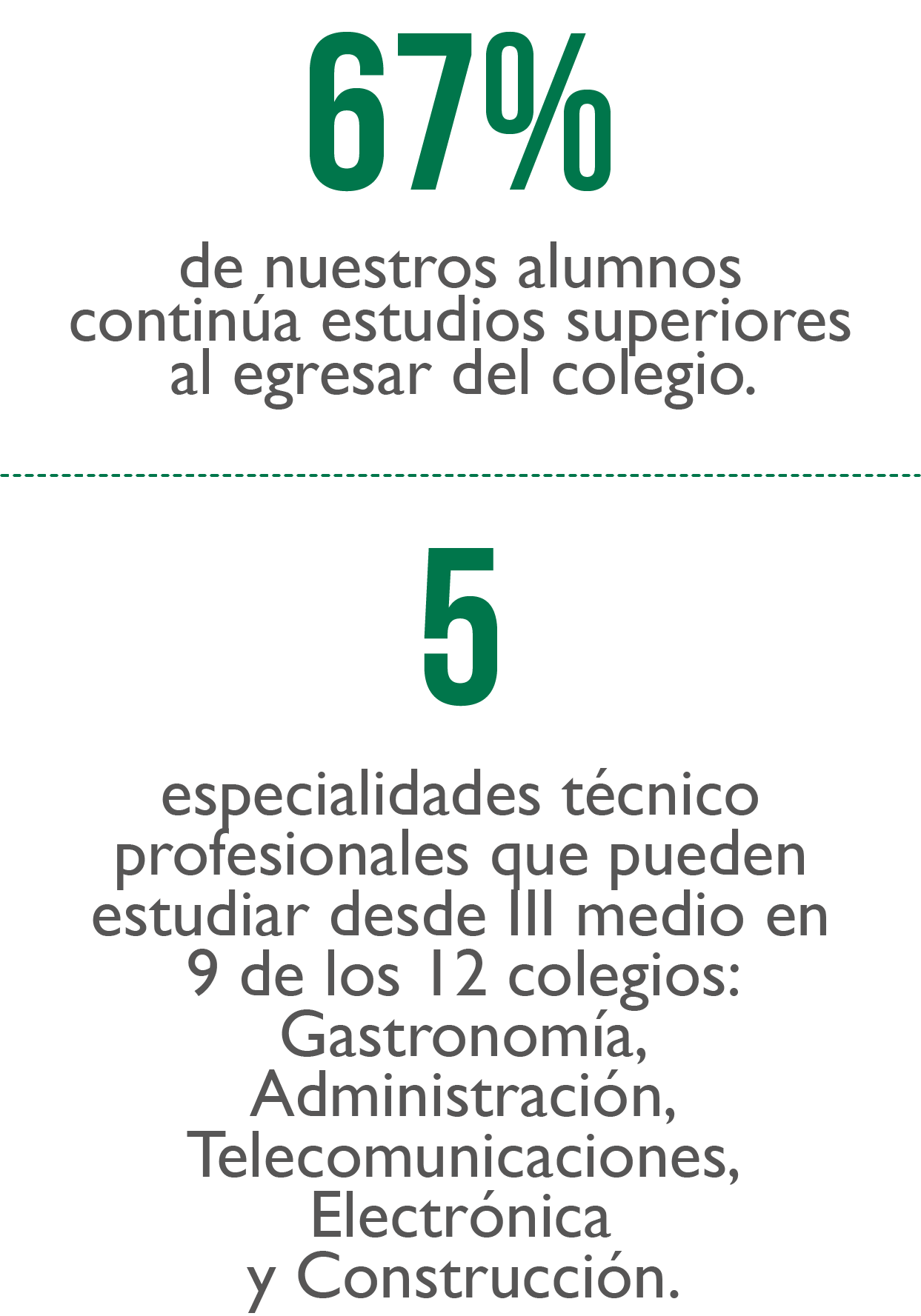 5
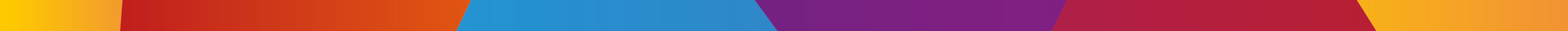 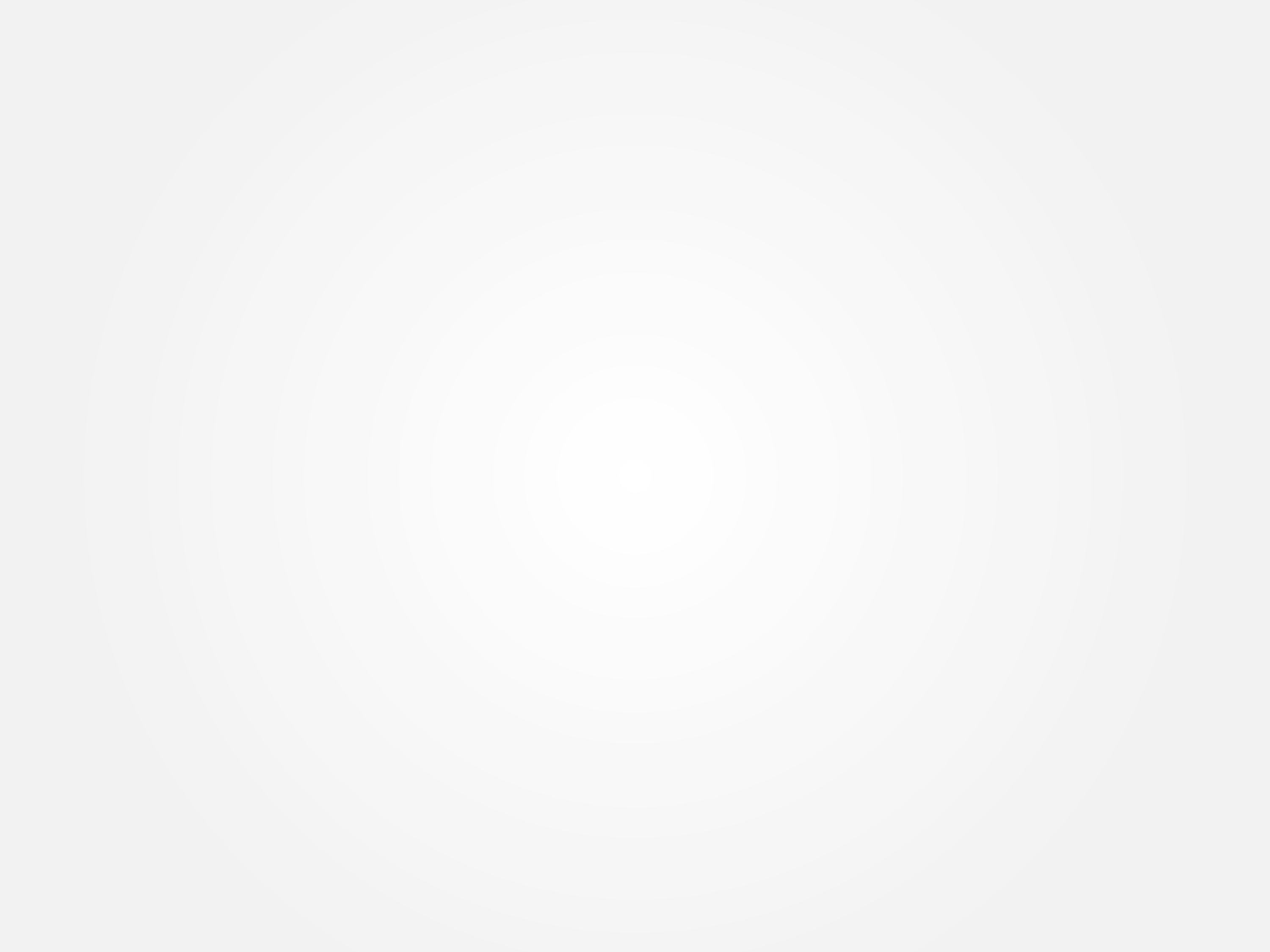 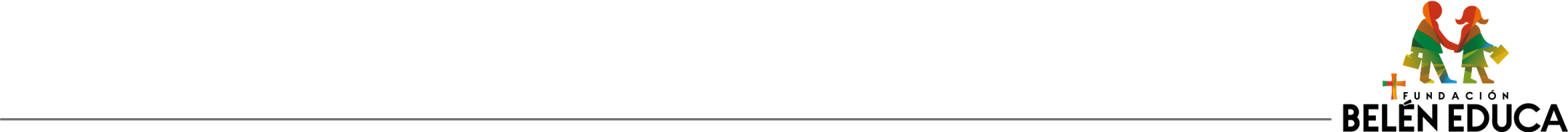 2.a. Técnico Profesional, prácticas profesionales
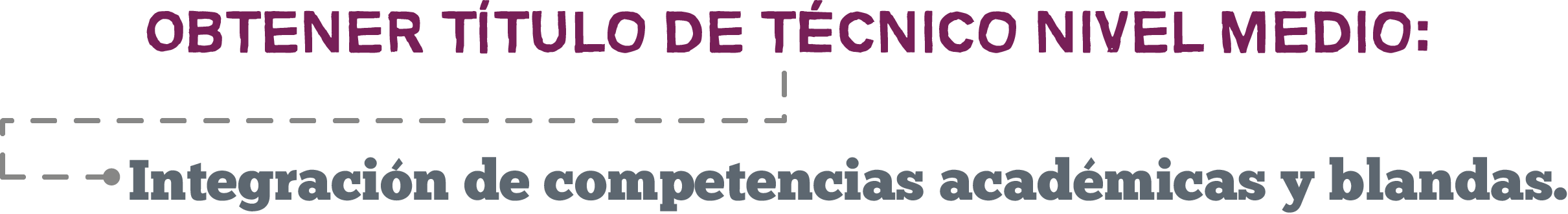 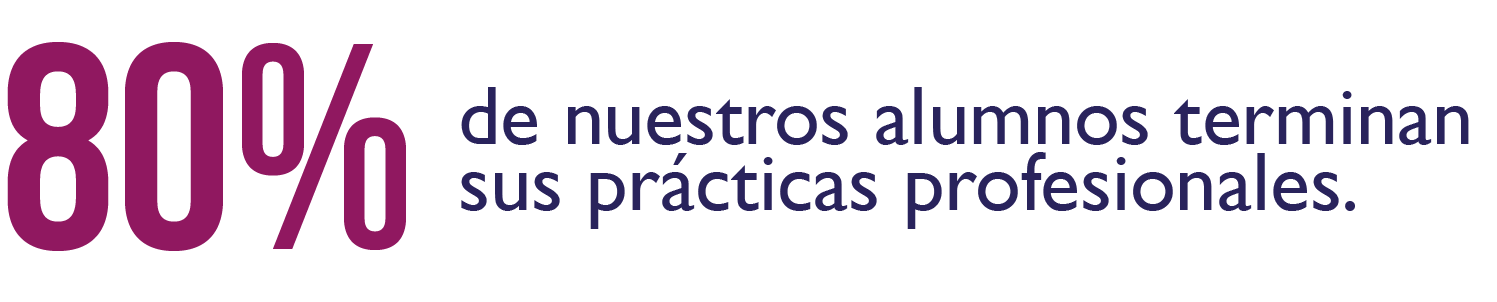 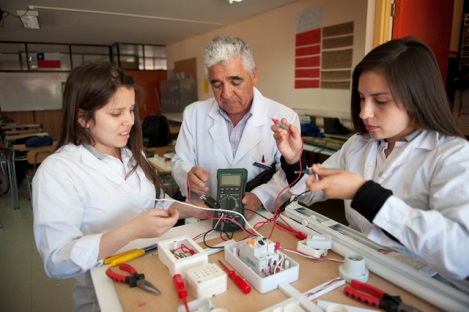 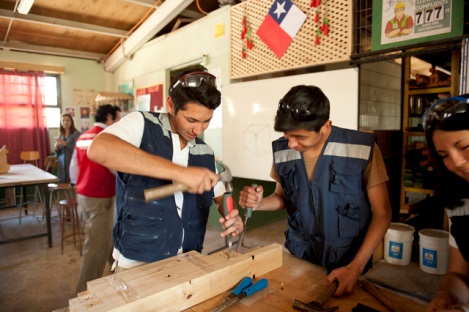 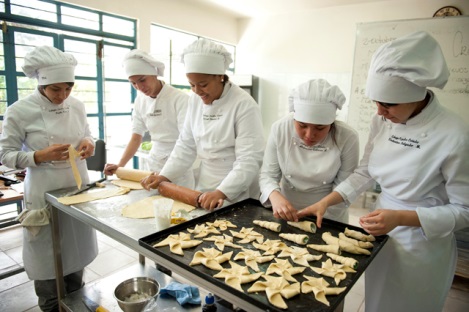 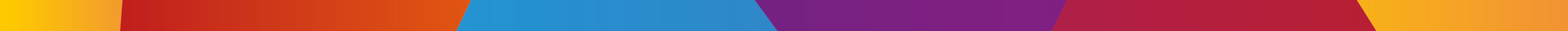 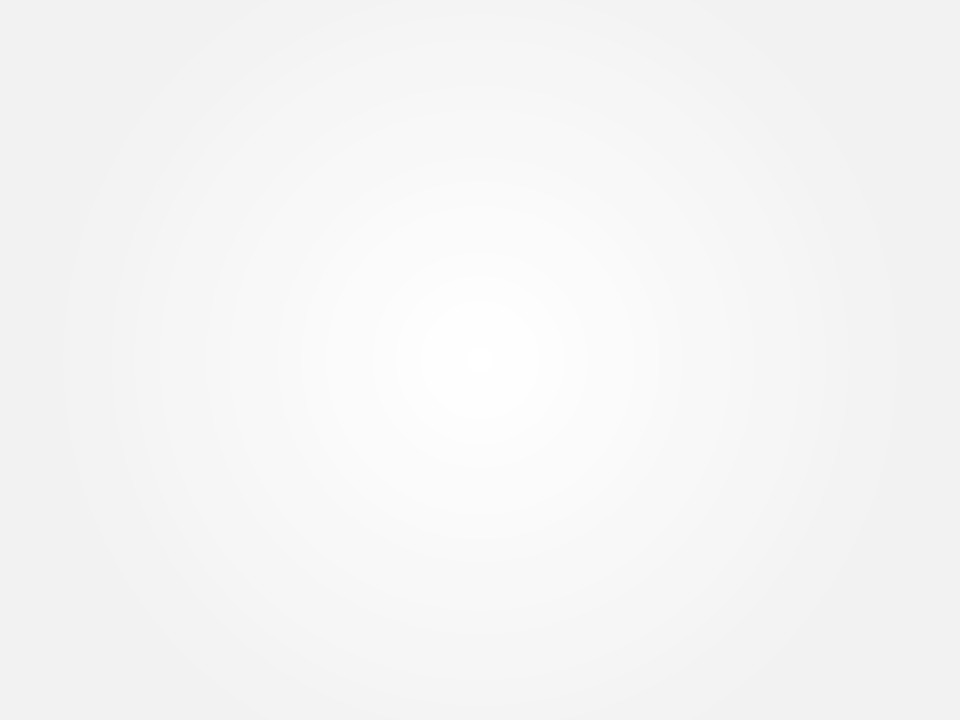 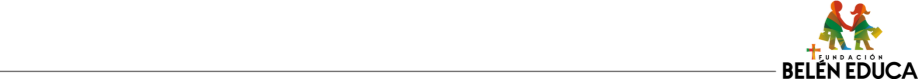 2. Egresados 2017 que continúan estudiando en el 2018
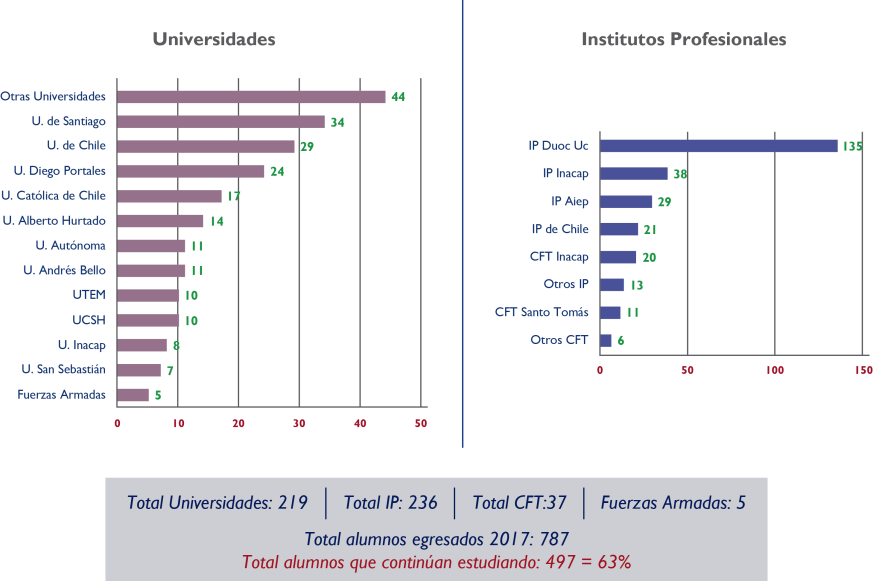 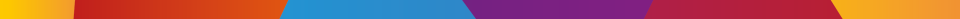